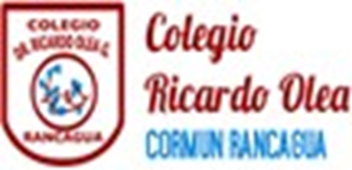 Agenda de anticipación
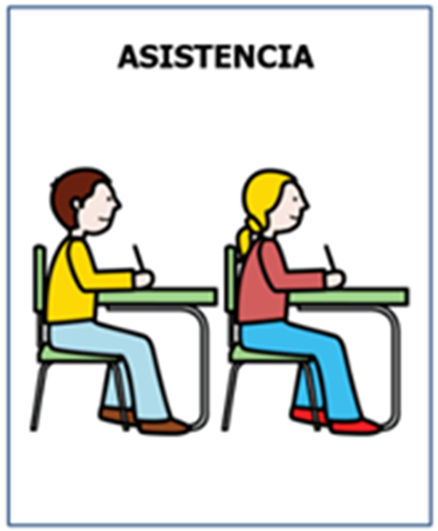 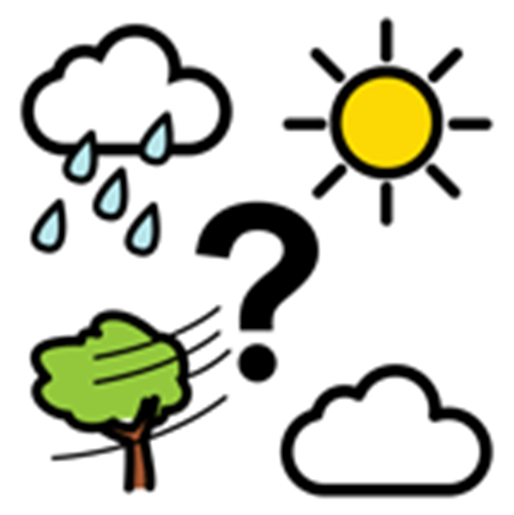 Emojis de las emociones
¿Cómo te sientes hoy?
¿Cómo te has sentido últimamente?
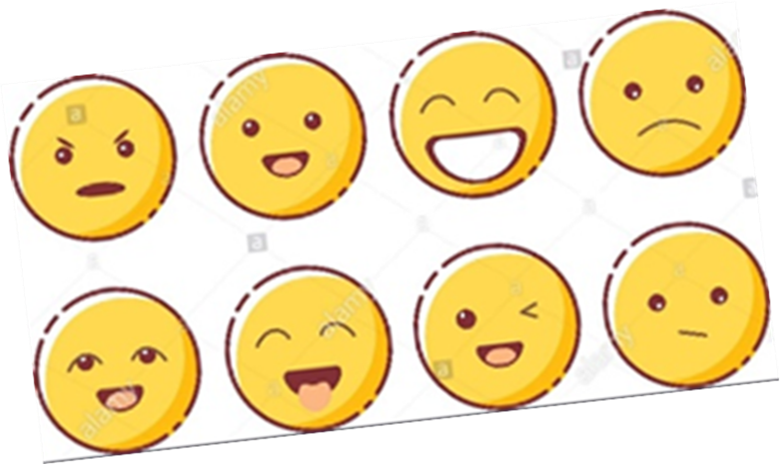 Objetivo de la clase
Crear  figuras 3 D y replicar figuras con figuras 2 D.
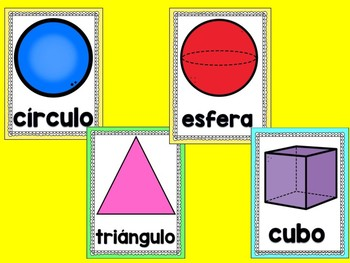 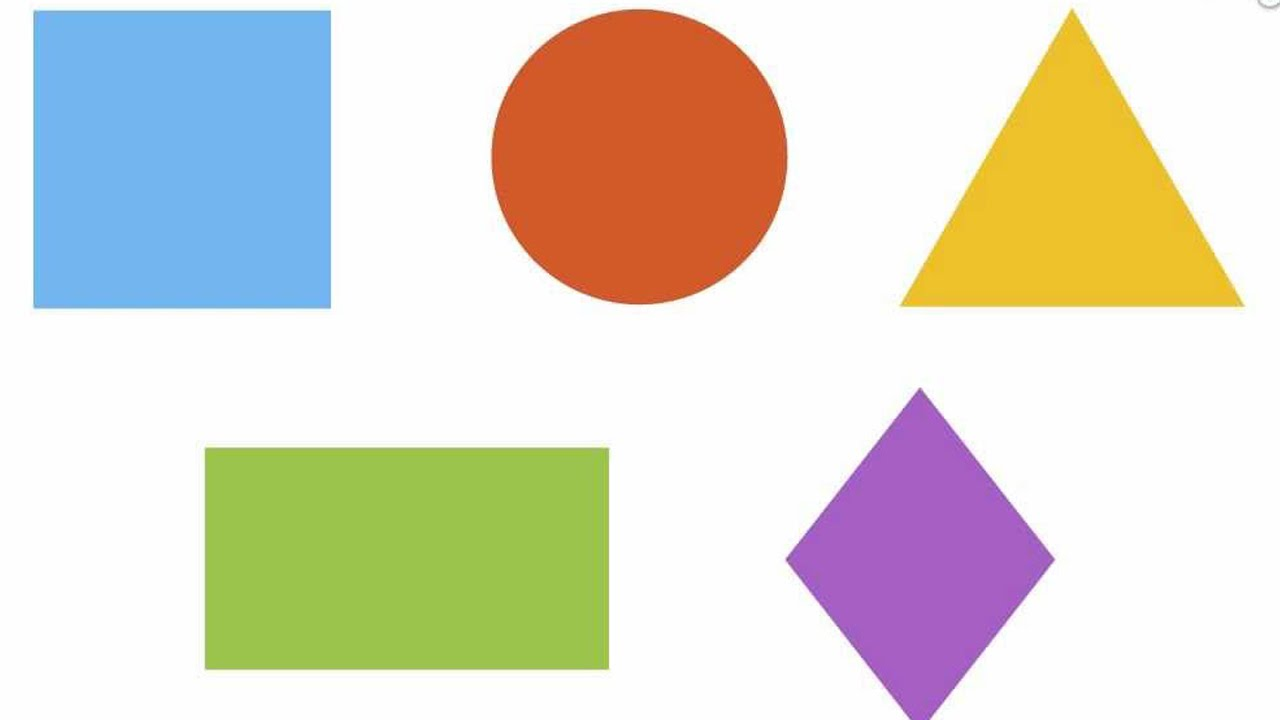 Marca la figura 2D
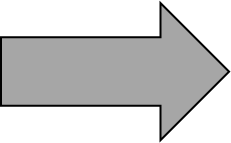 Marca la figura 3D
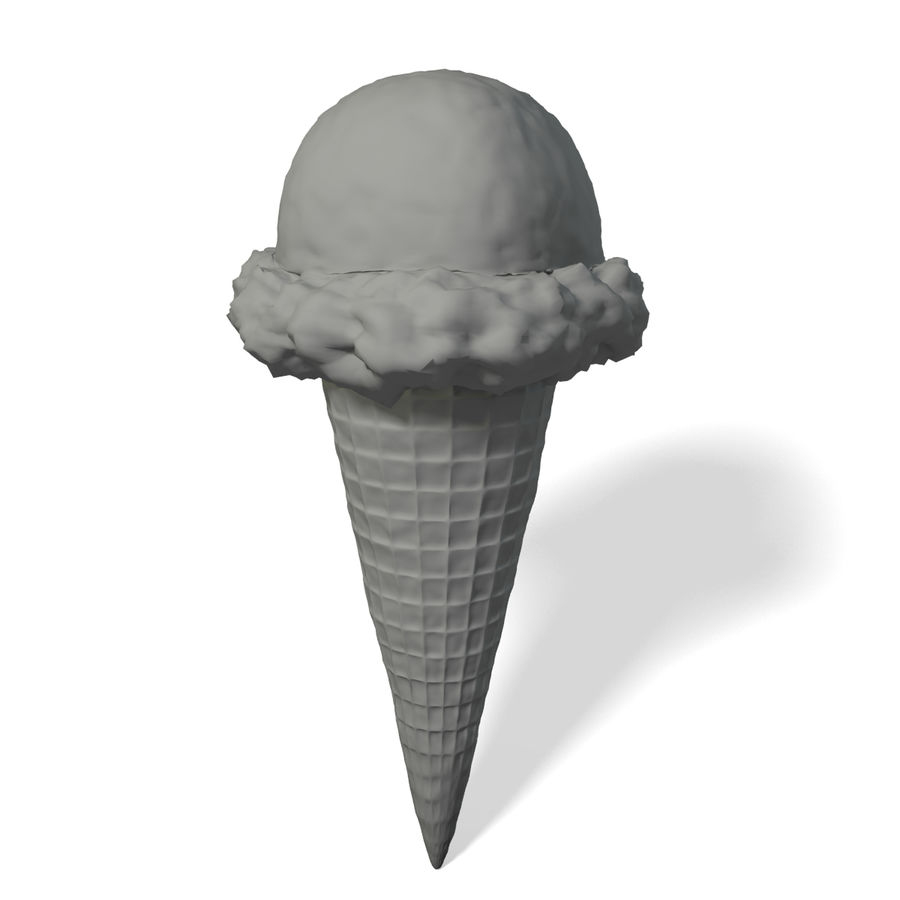 Actividad figuras 2 d
Los alumnos van a replicar  figuras con el tangrama enviado junto a la profesora y asistente, copiando el modelo presentado.
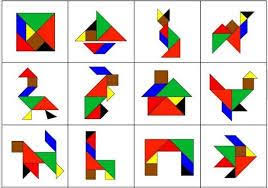 Actividad
Con las plantillas enviadas, los alumnos crearan diferentes figuras en 3D junto a la docente y asistente. Recibiendo instrucciones del paso a paso. Etc.
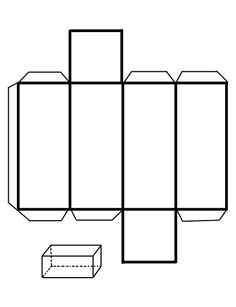 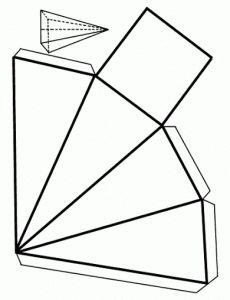 Cierre
Comentar los nombres de las figuras, cuantas caras tienen y las semejanzas que tienen con algunas cosas del hogar.
Comentar diferencias entre figura 2 D y 3 D.
Ronda de preguntas sobre lo trabajado.
Despedida
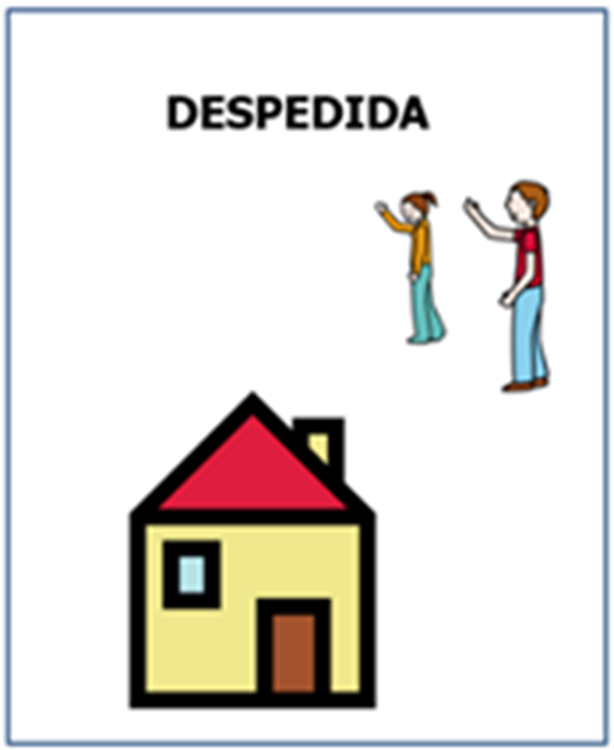